RAPPORT SUR LES EMBLÈMES
- Synthèse -
Didier DESTOUCHES
Maître de conférence HDR d’histoire du droit 
et des institutions et membre du CREDDI,
Université des Antilles, pôle Guadeloupe
Emblèmes et évolution institutionnelle
L'adoption d’emblèmes régionaux pour la Guadeloupe est l’incarnation même de la problématique statutaire et institutionnelle de la Guadeloupe dans ces aspects identitaires, et donc culturels et symboliques.
Mise en place d’une commission du patrimoine et des emblèmes de la Guadeloupe
L’ADOPTION DES EMBLÈMES RÉGIONAUX
3 points déterminants
1- Un drapeau guadeloupéen : identité et droit

2- Le rôle de la devise

3- L’adoption de l’hymne dans l’évolution institutionnelle
Incarner les valeurs traditionnelles du peuple guadeloupéen.
La Résistance et la Lutte pour la Justice
L’Identité et la fierté culturelle
La Solidarité et l’Attachement au Terroir
La Spiritualité et la Résilience
Le goût de l’effort
Honorer l’Histoire du pays et ses acteurs
L’histoire de la Guadeloupe est celle d’un peuple forgé par la douleur, la résistance à l’oppression et la quête de dignité.
-
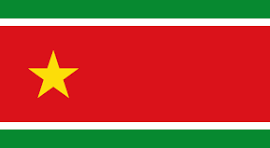 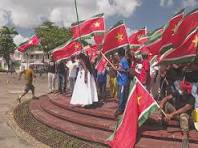 Manifester notre culture
Affirmation de l'identité guadeloupéenne
Expression de la fierté locale 
Reconnaissance des spécificités 
Visibilité internationale
Symboliser un pouvoir politique plus autonome
Représentation politique internationale des intérêts guadeloupéens
Décentralisation et autonomie 
Volonté populaire 
Équilibre entre appartenance à la France et identité locale ?
DEVISE ET HYMNE
Une devise (nationale) est une phrase courte, souvent symbolique, qui exprime l’identité, les valeurs et les aspirations d’un pays.
Conclusion
Expression de l'identité créole et caribéenne
Valorisation du patrimoine immatériel
Fierté et sentiment d’appartenance


Héritage des luttes pour l'autonomie et l’indépendance

Célébration des figures emblématiques guadeloupéennes
un large processus de consultation EST essentiel.
Obtenir un large consensus parmi les différentes forces politiques de la Guadeloupe pour éviter que l'adoption de ces symboles ne devienne un sujet de division.